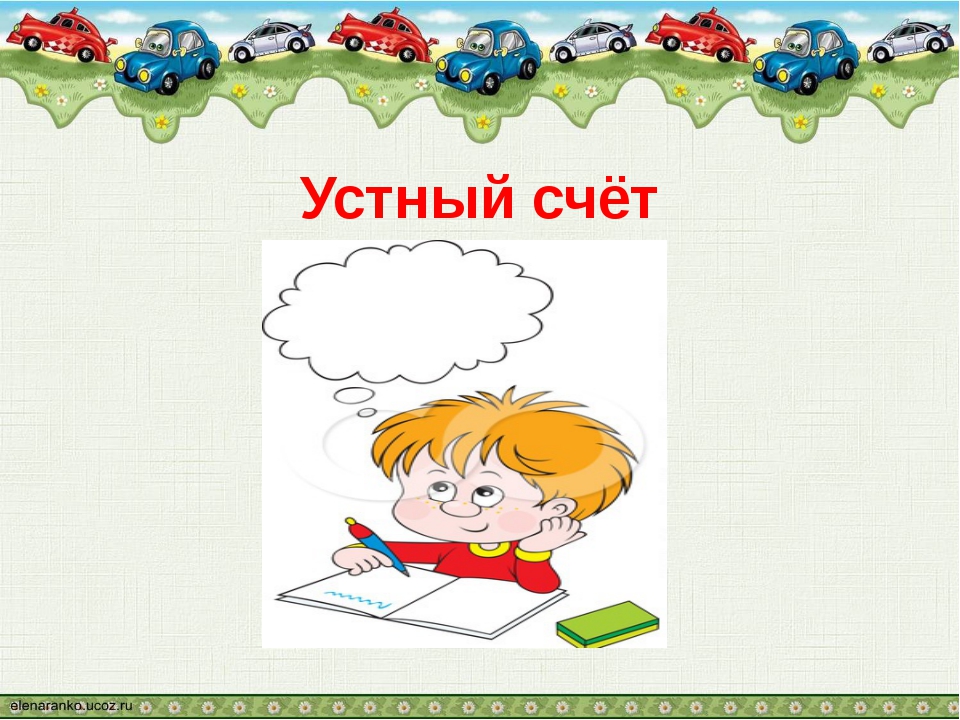 Устный счёт в пределах 10.
Учитель начальной школы : Погорелова Е.Ю.
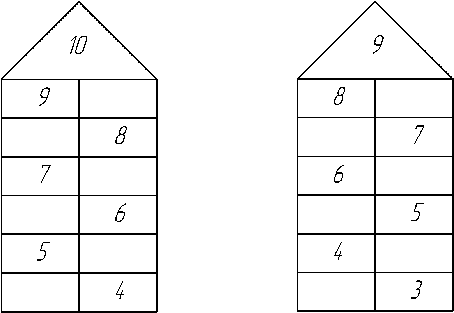 1
1
2
2
3
3
4
4
5
5
6
6
[Speaker Notes: Состав числа 10 и 9]
РАСШИФРУЙ
+
=
+
+
+
=
[Speaker Notes: Вставь недостающую фигуру]
НА листке сидит лягушка,
    Похваляется подружке:
    «Съела пять я комаров, 
    Ну и столько же жуков».
    Как ей бедной подсчитать Сколько будет пять да пять?
10
[Speaker Notes: Реши задачу в стихах]
4+5=5+4
4+5=2+3+4
[Speaker Notes: Сравни равенства]
4,6,7,7,6,9.
[Speaker Notes: Проверь арифметический диктант.1) Число, которое стоит за числом 3. 2) Число, которое стоит перед числом 7. 3) Количество дней в неделе. 4)Число ,которое на 1 меньше, чем 8. 5) Число, которое на 2 больше, чем 4. 6) Найди сумму 5 и 4.]
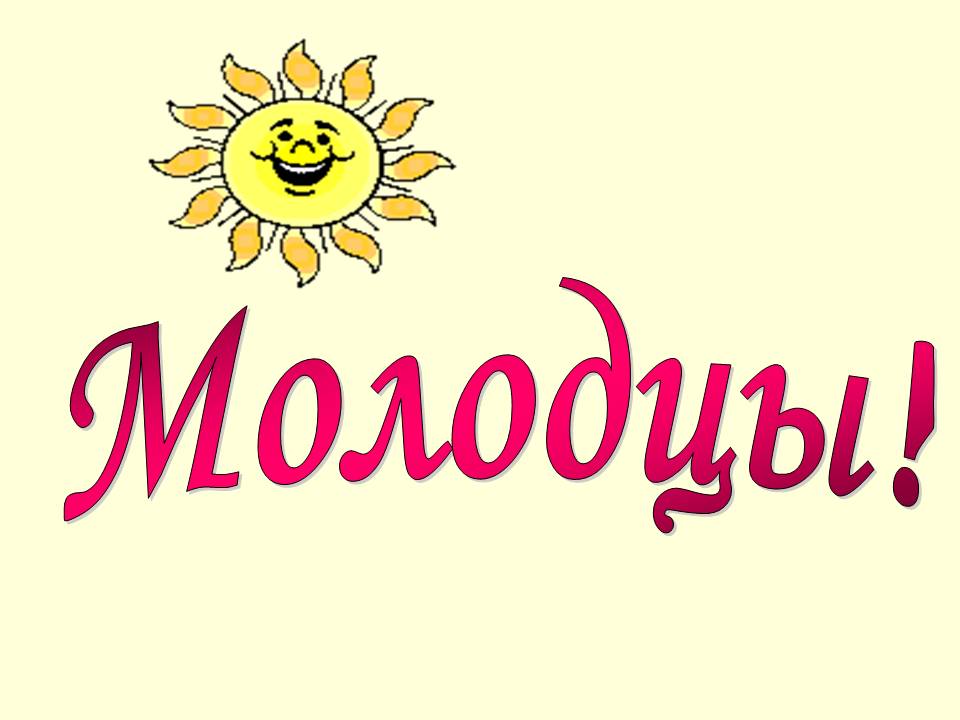